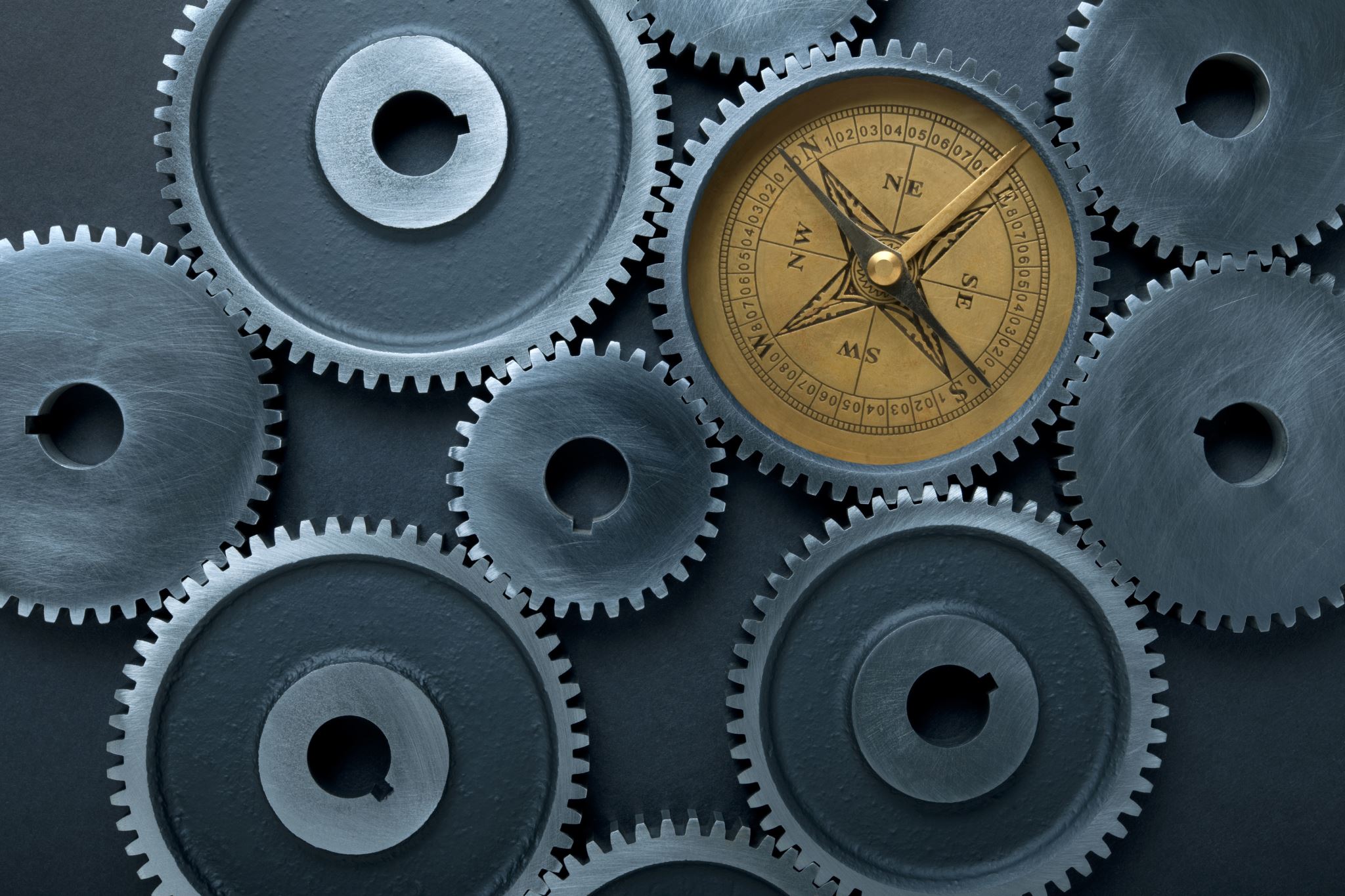 Laser Laws
Do you know your scope of practice
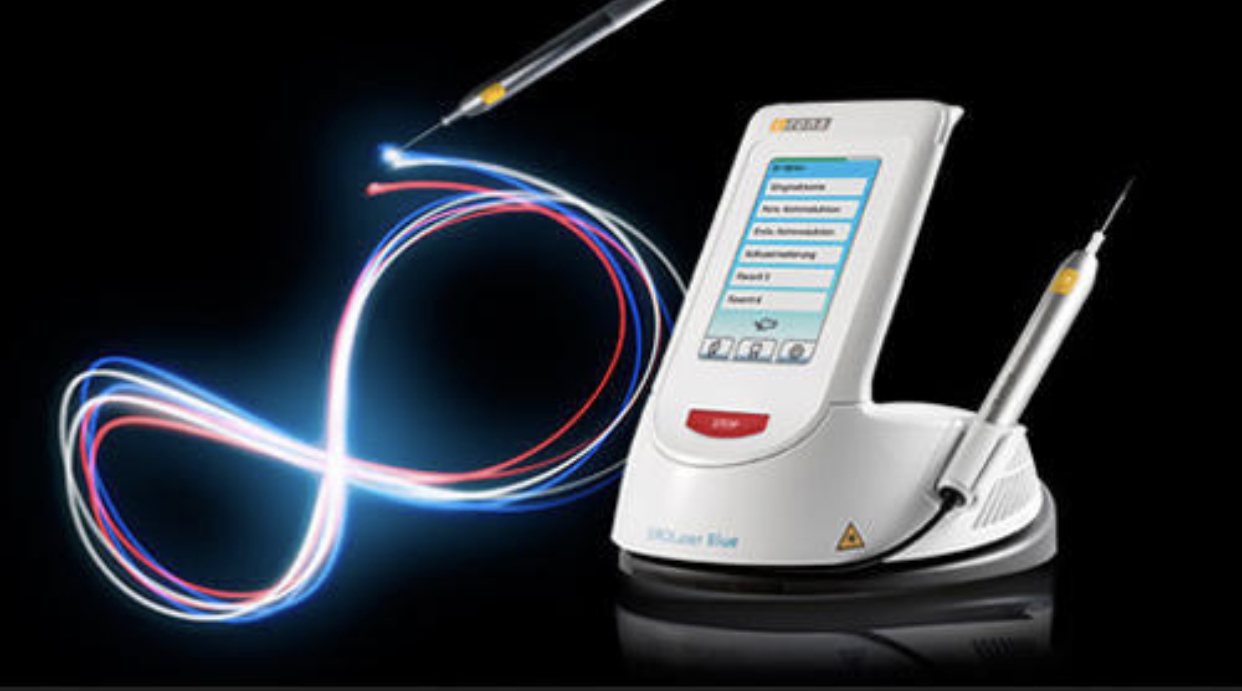 LASER: Class IV Non-ionizing MEDICAL DEVICE
State dental board
Scope of Practice
Level of Supervision
Proof of Training
CE Requirements
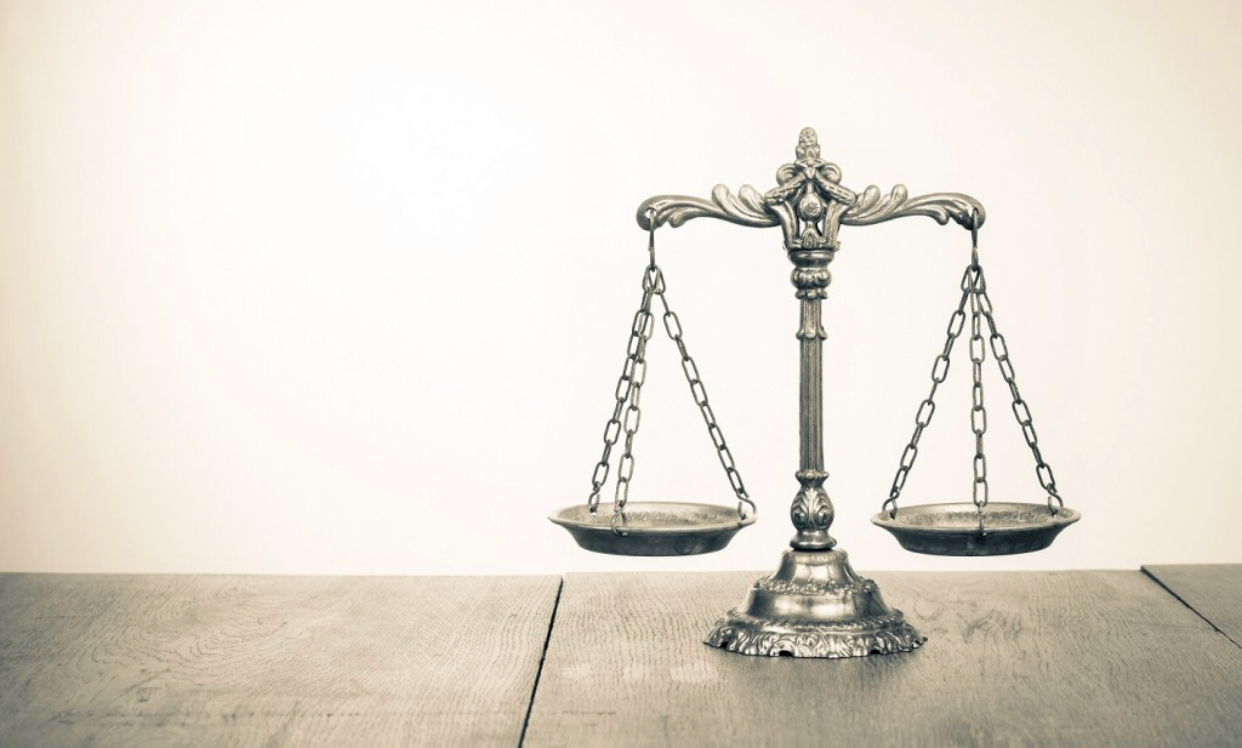 [Speaker Notes: When we read the practice laws of each state, we see 4 common references]
Texas Dental Laser Laws
Texas laser laws : Dentist Rule :115.2
Texas : Hygienists
ADOPTED: May 29,  2015 TSDBE Rile 115.2 : Use of Lasers
Dental Hygienist s may use lasers in the practice of dental hygiene under the direct supervision of a dentist, so long as they  do not preform any procedure that is irreversible or involves the intentional cutting of soft tissue or hard tissue.
Use of lasers by dental hygienists must be in  accordance with the minimum standard of care and limited to the dental hygienists  scope of practice.
TEXAS LASER LAWS CONTINUED
Laser Bacterial Reduction
Laser Degranulation / Sulcular debridement – By Dentists Directive ( removal of dead tissue )
Root Desensitization
Herpetic Lesions_ stay within the vermillion border
Aphthous ulcers
Pain therapy
[Speaker Notes: By Doctor’s directive : If your Doctor states a hygienist can remove the]
Texas Hygienist TSBDE Rule 115.2
A dental hygienist shall successfully complete a course of study that meets the following criteria ;
12 hours of in person cont. ed. In laser utilization specific to the procedures to be performed by dental hygienist using the laser.
3 of the 12 hours must include clinical simulation laser training similar to the procedures to be performed by the dental hygienist.
Must provided by an educational course provider recognized by the board.
Dental hygiene must maintain documentation of the satisfactory completion of the required continuing education course.
[Speaker Notes: This is a one-time certification, you do not have to maintain any CE course to keep your certification for laser, but I do suggest you take new advanced courses for any updated techniques.]
Texas: Dental Assistants
A dentist may delegate to a DA the authority to perform only acts or procedures that are reversible.  An act or procedure that is reversible is capable of being reversed or corrected.
A dentist may not delegate or otherwise authorize a DA to preform any task for which a certificate is required under tis section, unless the DA holds the required certificate
Texas Dental Assistants
An assistant cannot perform any irreversible procedure 
 MUST HAVE A CERTIFICATE OF COMPLETION
DA covered under the dentists’ direct supervision
At this time, there are no complaints documented

Whitening
Pain Therapy of TMJ
Lesions: Herpetic; Aphthous
Pre-Lase /Post-Lase of Surgical Sites
Root desensitizing
Laser Laws continue
Laser Class IV non-ionizing Medical Device State Radiation regulatory Agency
Laser Safety retaining
Registration of Laser
Office compliance protocols
[Speaker Notes: When your laser was/is purchased the salesperson or company you bought it from may help your Dr file out the pape work]
Louisiana : Laser Laws
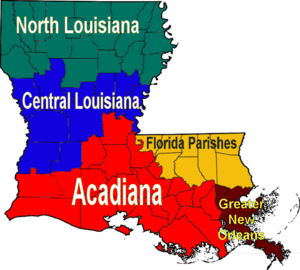 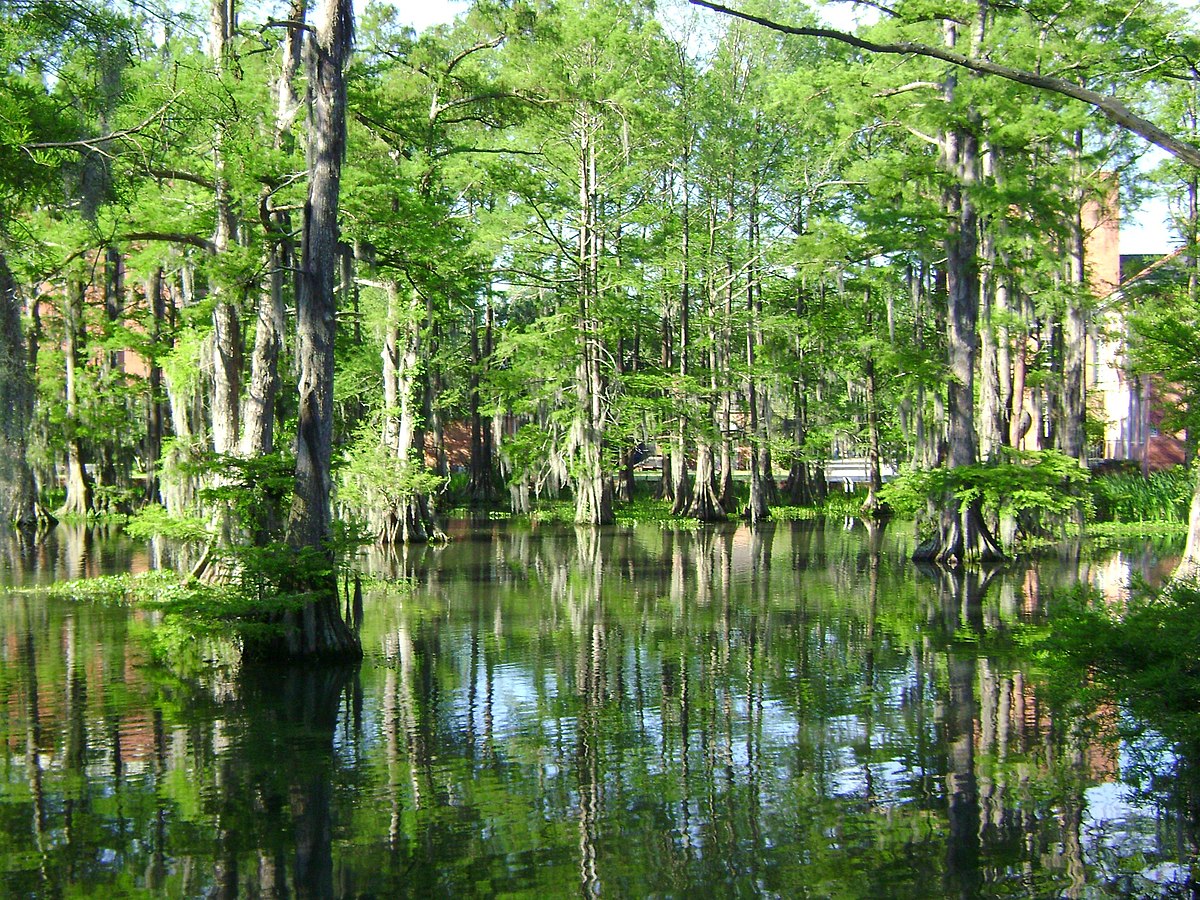 This Photo by Unknown Author is licensed under CC BY-SA
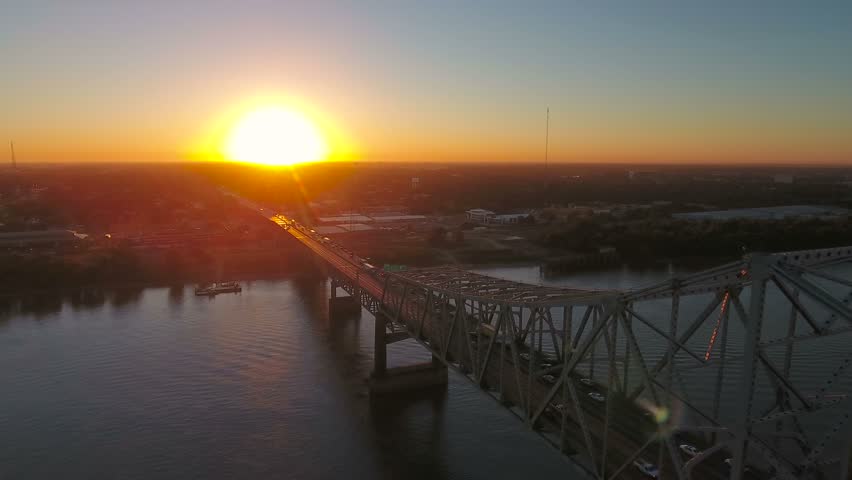 This Photo by Unknown Author is liensed under CC BY-SA
Louisiana Ruling : Louisiana Scope of Practice: §701(B)(2) & §1301
Louisiana Scope of Practice: §701(B)(2) & §1301 
A dentist may not delegate to a dental hygienist: a surgical or cutting procedure on hard or soft tissue including with a laser. A laser capable of the removal of hard or soft tissue may be employed in the treatment of a dental patient only by a licensed dentist..
Laser Laws
States that currently prohibit laser use by dental hygienists include Florida, Louisiana, Mississippi, North Carolina, and West Virginia. 
The remaining states don't have regulations on the use of lasers by dental hygienists. They're considered No Regulation States.
Arizona
Arizona : Dentist
A dentist who supervises a dental hygienist whose duties include the use of emerging scientific technology must have training on the use of the emerging technology that is equal to or greater than the training the dental hygienist is required to obtain
Arizona: Hygienist                            Certification
a dental hygienist shall successfully complete a course of study that meets the following criteria:

1. Recognized CE provider:  AGD Pace

2. Includes didactic instruction with a written examination: 
                      6 hours

3. Includes hands-on clinical instruction; and

4. Is technology that is scientifically based and supported by studies published in peer reviewed dental journals.

5. Covers minimum laser physics, safety and appropriate
Arizona : Dentist
A dentist who supervises a dental hygienist whose duties include the use of emerging scientific technology must have training on the use of the emerging technology that is equal to or greater than the training the dental hygienist is required to obtain
Arizona Dental Asst
An assistant cannot perform any irreversible procedure

DA covered under the dentists’ direct supervision

At this time, there are no complaints documented
OHIO
OHIONo Regulation
Laws neither prohibit nor regulate laser usage
Until there are clear laws and regulations in place; it is assumed the RDH can perform all procedures within the scope of their practice
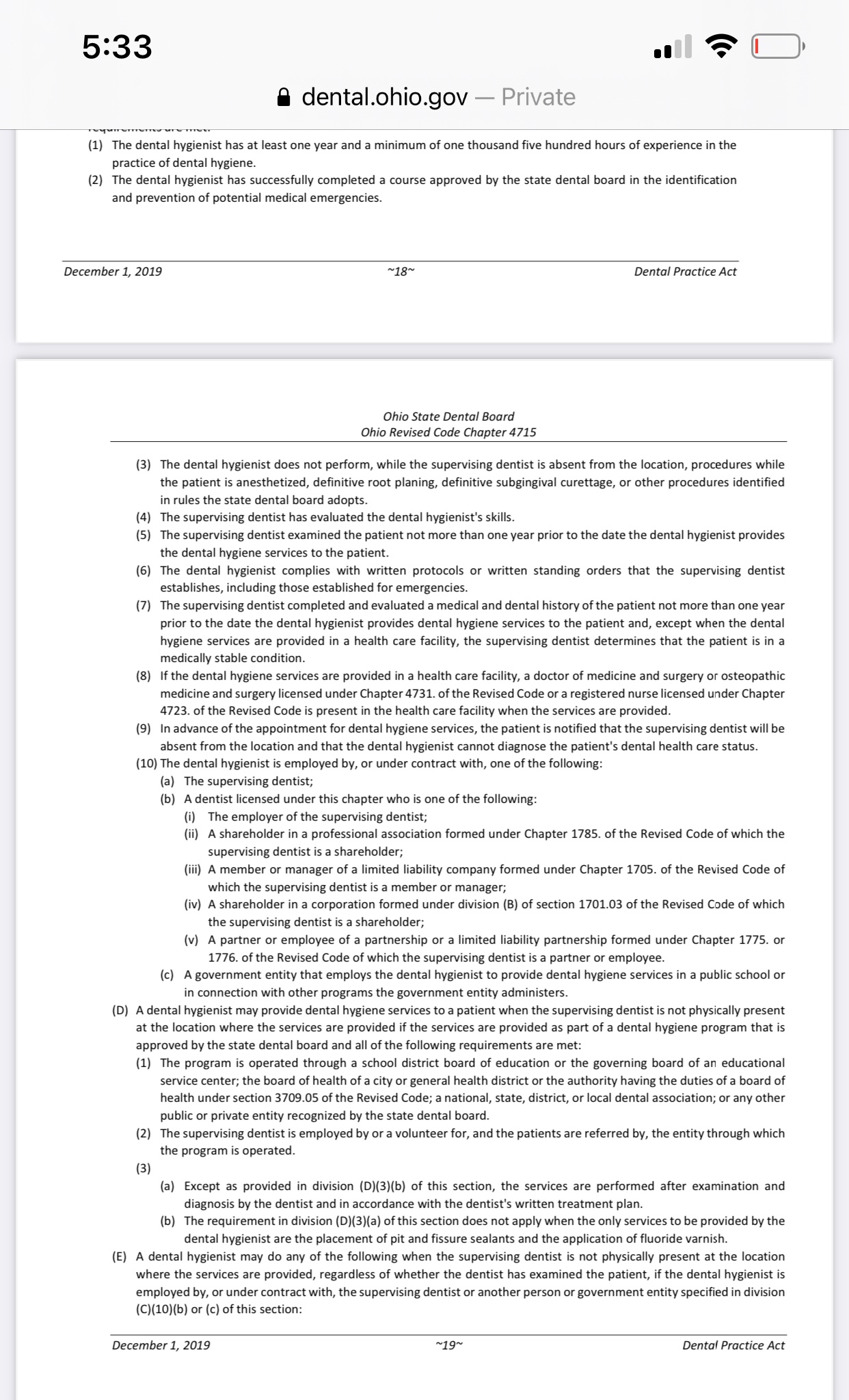 OHIO
Letter of revision on Laser usage in the dental hygiene
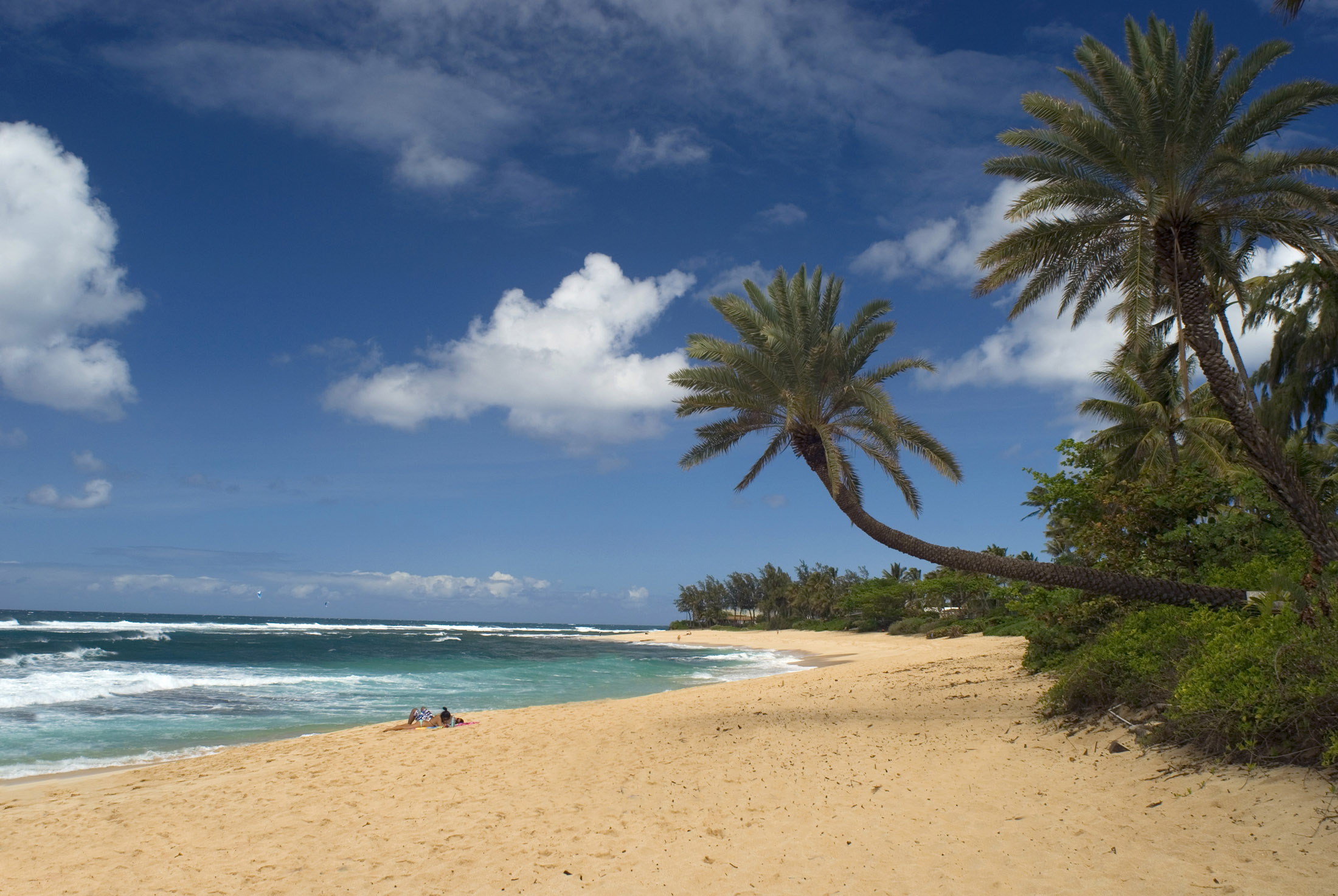 HAWAII
This Photo by Unknown Author is licensed under CC BY
[Speaker Notes: Hawaii is another stated I have gone to to teach]
Hawaii Laser Regulations
Dentist
Non – Ionizing Medical Device
Follow Standard Precautions
Hawaii Radiation Rule Guide
Download Laser Safety Packet
Hygienists
Can you ”curettage”?  YES
Level of Supervision: DIRECT
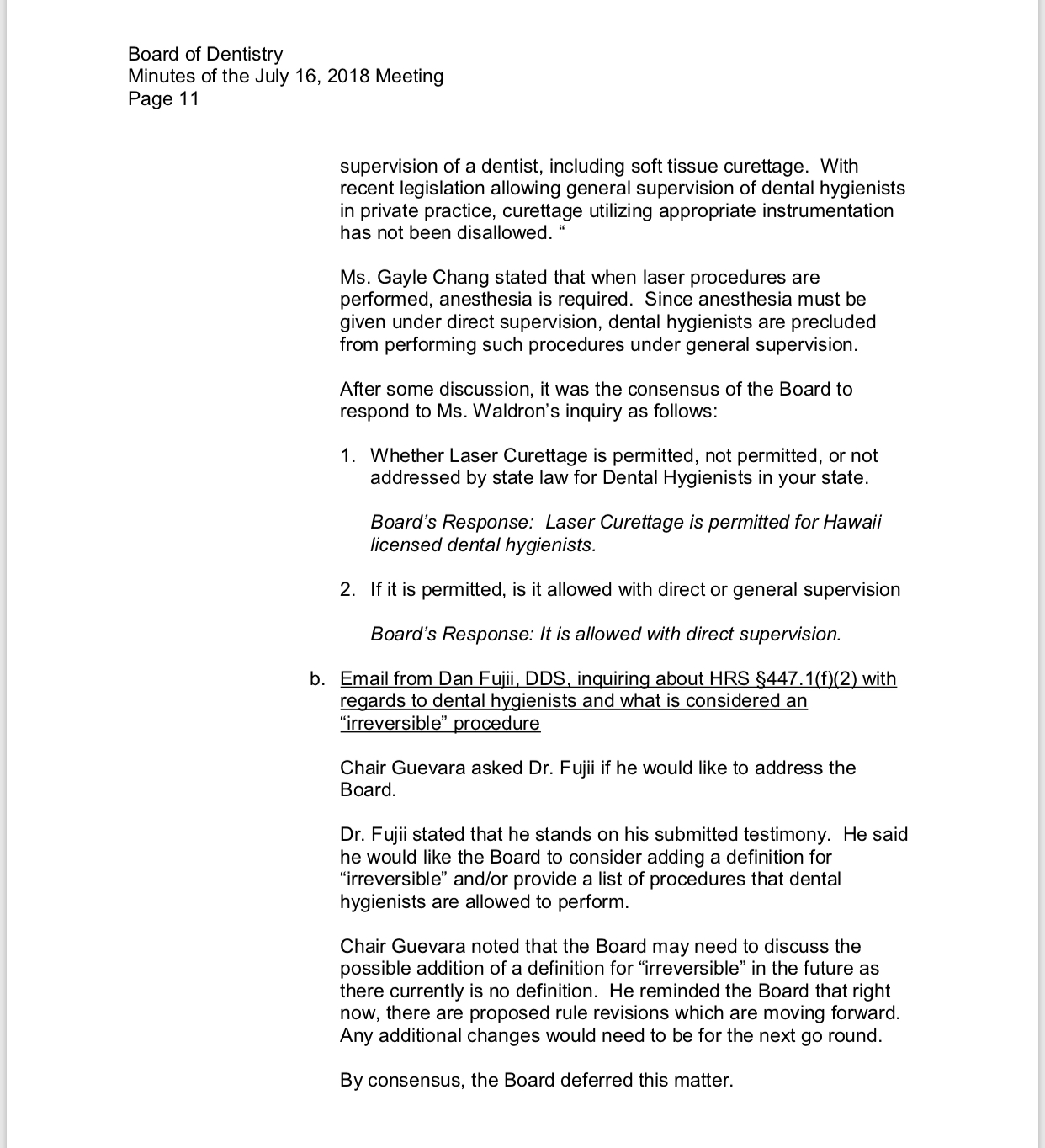 Hawaii
This discusses the use of anesthesia ( injectables)
But you can still preform dental hygiene procedures using a topical ( TAC 20, or a compound formulated mix
That numbs the tissue
COLORADO
This Photo by Unknown Author is licensed under CC BY-SA
Colorado Board Rule XXIV & XXIV(D): use of lasers
dental hygienist shall successfully complete a course of study that meets the following criteria:

1. Recognized CE provider:  AGD Pace

2. Includes didactic instruction with a written examination: 
                       NO SET AMOUNT OF HOURS

3. Includes hands-on clinical instruction; and

4. Is technology that is scientifically based and supported by studies published in peer reviewed dental journals.

5. Covers minimum laser physics, safety and appropriate use
[Speaker Notes: In colorado this course is 8 hrs]
Colorado Hygienist:      INDIRECT & DIRECT Supervision
Laser Bacterial Reduction
Laser Degranulation   (CAN PERFORM)
Root Desensitization
Soft Tissue Lesions[‘-pol;
Whitening
Pain Therapy
"Closed subgingival curettage" means the removal of the inner surface of the soft tissue wall of a periodontal pocket in a situation where a flap of tissue has not been intentionally or surgically opened”
Laser Laws by state
Please visit your dental board website for your state 
Or  www.ald.com